Value Chain
Acquisitions and Mergers
Michael S.
www.FlixAbout.com
Porter
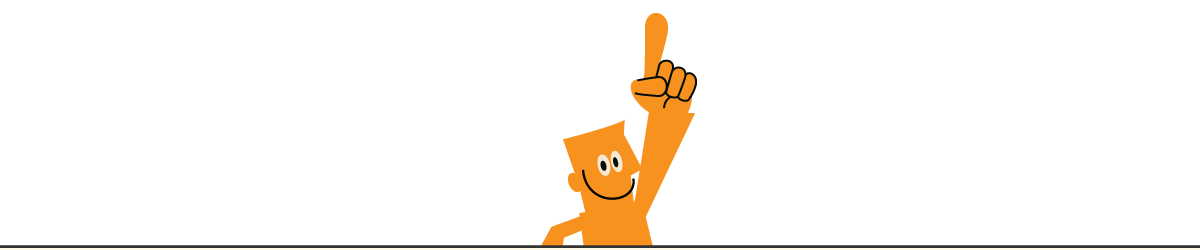 American professor, Phd Economics
f. 1947
Value Chain
In video about Porters Value Chain
Porters Value Chain | FlixAbout.com
Full explanation of Porter’s Value Chain
Here: Value Chain based on acguisitions and mergers
Firm Infrastructure
Human Ressource Management
Margin
Technology Development
Procurement
Service
Marketing 
& 
Sales
Operations
Inbound
Logistics
Outbound Logistics
Margin
UPSTREAM
Backward Integration
Vertical
DOWNSTREAM
Forward Integration
Vertical
More on subject: 



www.FlixAbout.com
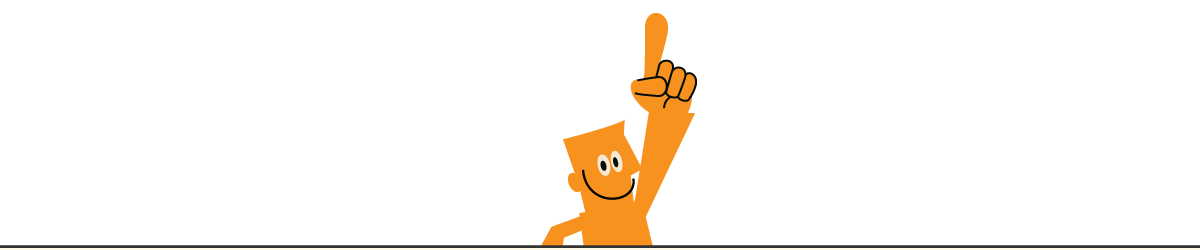